Syndrome auto-immun multiple type 3: a propos d’un cas
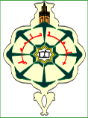 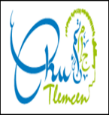 I.Z.RAIS; F;ADDAFARI; A. LOUNICI.
SERVICE DE MÉDECINE INTERNE CHU TLEMCENFACULTÉ DE MÉDECINE BENZERDJEB BENAOUDA, UNIVERSITÉ ABOUBEKR BELKAID
LABORATOIRE DE RECHERCHE SUR LE DIABÈTE: LAREDIAB.
Introduction: 
La survenue simultanée ou successive chez un même patient d’au moins 3 maladies auto-immunes, définit le syndrome auto-immun multiple (SAM) [1,2]. Cette entité rare, est classée en 3 types en fonction des pathologies associées. Elles traduisent un trouble de régulation de la réponse immunitaire sur un terrain génétique particulier. Le syndrome auto-immun multiple type 3 , par définition, est l’apparition d’au moins trois maladies auto-immunes chez la même personne qui sont : maladie thyroïdienne auto-immune, myasthénie grave et/ou thymome, syndrome de Sjögren, anémie pernicieuse, purpura thrombopénique idiopathique, maladie d’Addison, diabète sucré de type 1, vitiligo, anémie hémolytique auto-immune, lupus érythémateux disséminé, dermatite herpétiforme.
Observation:

Nous rapportons le cas d’une malade âgée de 20 ans, bachelière, célibataire, suivi a notre niveau pour un syndrome auto-immun multiple de type 3 associant: une thyroïdite d'Hashimoto, un lupus, un SAPL biologique et une anémie a double composante hémolytique auto-immune et pernicieuse. la patiente n’a aucun antécédent familial de maladie auto immune.
Ses antécédents personnels comportent une thyroïdite d’Hashimoto diagnostiquée a l'âge de 06 ans, dans le cadre d’exploration d’une asthénie, anorexie et un retard statural. Le bilan retrouve une TSH a 36 mUI/l avec T4 libre effondré et des anticorps anti péroxydase positifs a 72, actuellement sous Lévothyrox  75ug, pour son retard staturo-pondéral, elle a reçu un traitement par hormone de croissance pendant une année a l'âge de 14ans.
09 ans plus tard, le diagnostic d’un lupus systémique a été posé selon les critères de l’ACR 1997: 
atteinte cutanée: éruption malaire en aile de papillon avec photosensibilité
Atteinte articulaire: polyarthrites non érosives
Atteinte hématologique: anémie hémolytique auto-immune avec test de Coombs direct positif  
Atteinte immunologique: FAN positif, anticorps anti-DNA natif positif et anti-SM positif
Le traitement lors de cette présentation initiale associait l’hydroxychloroquine 400mg/jr,  les corticoïdes a 2mg/kg/jr avec traitement adjuvant puis dégression progressive, et 04 cures de cyclophosphamide (dose cumulée de 2920mg), puis relais par Azathioprine a 150 mg/jr. Dans le cadre du bilan de suivi un SAPL biologique a été diagnostiqué avec des anticorps anti cardiolipines a 19.59 pglum/ml type IGM suscitant l’introduction d’acide acétylsalicylique a 100mg/jr.
La patiente a présenté des complications post corticothérapie a savoir insuffisance surrénalienne actuellement sous hydrocortisone 30mg/jr, et une ostéoporose avec un T-score a -2.4 au niveau de la hanche gauche et a -2.8 au niveau de L1-L4, traitée par des perfusions d’acide zolédronique.
Vue la persistance de la macrocytose, un bilan immunologique demandé retrouve des anticorps anti cellule pariétales positives, la FOGD+ biopsie gastro-duodénale en cours ainsi que le dosage de la vitamine B12 a la recherche d’un syndrome de Biermer associé.
Discussion:
 Environ 25 % des patients atteints de MAI ont tendance à développer des MAI supplémentaires. 15 % des patients atteints de thyreopathies auto-immunes(TAI), représentant un élément clé des SAM, sont affectés par une autre maladie auto-immune clinique [ 3], et les associations les plus fréquentes sont avec la gastrite atrophique chronique (39 % des cas) [ 4] ou avec le diabète de type 1 (20 à 30 % des cas). [ 5 , 6 ]
La présence d’un SAPL n’est pas signalée dans les SAM en dehors d’une observation associant une TAI, un syndrome de Gougerot et une cirrhose biliaire primitive avec présence d’anticardiolipine sans autre symptôme clinicobiologique de SAPL[ 7] . dans notre cas, il s’agit d’un SAPL secondaire, qui pourrait sans doute être dépisté plus fréquemment au cours des SAM.
 
Conclusion:
 L’intérêt de cette observation est multiple. Elle illustre une véritable cascade de maladies auto-immunes, situation fréquente en médecine interne, dont l’association reflète la présence d’un terrain génétique commun sur lequel se greffent des facteurs environnementaux déterminant les aspects cliniques . Cette succession a la particularité de s’étendre sur une durée de plus de 06 ans, ce qui devrait nous amener à surveiller de façon prolongée et régulière un patient atteint d’une maladie auto-immune afin de dépister à temps l’éclosion de nouvelles maladies qui peuvent survenir à tout moment au cours de l’évolution et modifier ainsi la thérapeutique. [ 8]
Bibliographie:
1- Humbert P, Dupond JL. Les syndromes auto-immuns multiples (SAM). Ann Méd Interne. 1988;139:159-68. 
2- Bouchou K, André M, Cathebras P, et al. Pathologie thyroïdienne et syndromes autoimmuns multiples. Aspects cliniques et immunogénétiques à propos de 11 observations. Rev Méd Interne. 1995;16:283-7.
3- Boelaert K, Newby PR, Simmonds MJ, Holder RL, Carr-Smith JD, Heward JM, Manji N, Allahbadia A, Armitage M, Chatterjee KV, Lazarus JH, Pearce SH, Vaidya B, Gough SC, Franklyn JA. Prévalence et risque relatif d'autres maladies auto-immunes chez les sujets atteints d'une maladie thyroïdienne auto-immune. Suis J Med. 2010 ; 123 : 1–9. doi : 10.1016/j.amjmed.2009.05.027.
4-Lahner E, Centanni M, Agnello G, Gargano L, Vannella L, Iannoni C, Delle Fave G, Annibale B. Occurrence et facteurs de risque de maladie thyroïdienne auto-immune chez les patients atteints de gastrite corporelle atrophique. Suis J Med. 2008 ; 121 :136–141. doi : 10.1016/j.amjmed.2007.09.025.
5-Van den Driessche A, Eenkhoorn V, Van Gaal L, De Block C. Diabète de type I et syndrome polyglandulaire auto-immun : une revue clinique. Neth J Med. 2009 ; 67 : 376–387.
6- Warncke K, Frohlich-Reiterer EE, Thon A, Hofer S, Wiemann D, Holl RW. Polyendocrinopathie chez les enfants, les adolescents et les jeunes adultes atteints de diabète de type 1. Traitements diabétiques. 2010 ; 33 :2010–2012. doi : 10.2337/dc10-0404.
7- Gaches F, Sauvage P, Vidal E, Berdah JF, Buia JM, Charmes JP. Syndromeauto-immun multiple. Rev MPdlnterne 1993;14: 177-8
8-Les syndromes auto-immuns multiples : quand une pathologie en cache une autre. A propos d’une observation. Ben Ghorbel Imed1 , Belfeki Nabil 1 , Lilia Laadhar 2 , Sallami Mariem 2 , Houman Habib